SPRAWOZDANIE
Z DZIAŁALNOŚCI OŚRODKA POMOCY SPOŁECZNEJ W IWANOWICACH
ZA ROK 2024
Zgodnie z art. 110 ust. 9 ustawy z dnia 12 marca 2004 r. o pomocy społecznej (t.j. Dz. U. z 2024 poz. 1283 ze zm.)
Realizowane zadania
Pomoc społeczna
Świadczenia
wychowawcze
rodzinne
z funduszu alimentacyjnego
Zasiłki dla opiekuna
Przeciwdziałanie przemocy domowej
Wsparcie rodziny
Karta Dużej Rodziny
Pomoc materialna dla uczniów
Dodatek osłonowy
Refundacja paliw gazowych podatku VAT
Świadczenia dla obywatelów Ukrainy
inne zadania zlecone
Struktura ośrodka
Dział Pomocy społecznej
Door-to-door
Kierownictwo
Dział Świadczeń rodzinnych i wychowawczych
Asystent rodziny
Pracownicy socjalni
Inspektor
Referent
Kierownik
Główny Księgowy
Inspektor
Referent
Kierowcy
Pomoc administracyjna /asystent
Koszty utrzymania Ośrodka
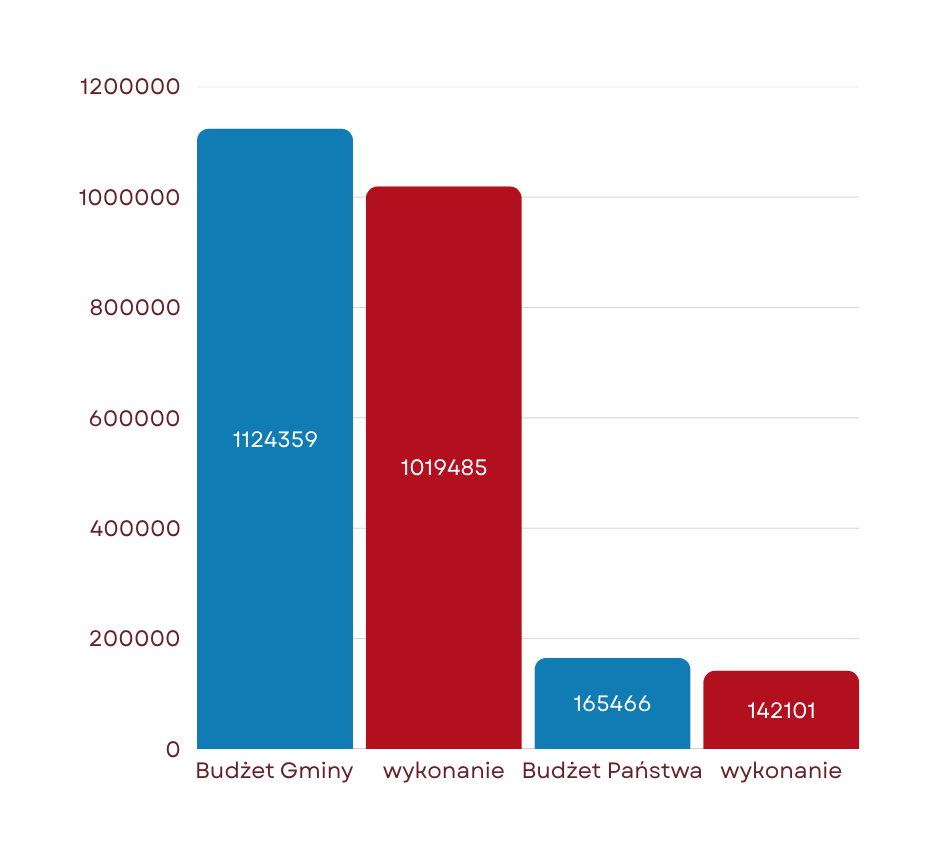 Zabezpieczona kwota z budżetu Gminy:
1.124.359,00 zł
wykonanie:
1.019.484,76 zł

Otrzymana dotacja z Budżetu Państwa:
165.466,00 zł
wykonanie: 
142.100,49 zł
Budżet Gminy Iwanowice
Budżet Państwa
Dotacje z Funduszy Europejskich
Dotacje z Funduszu Pomocy
Dotacje z Funduszu Pracy
Realizacja budżetu Ośrodka
Plan finansowy i wykonanie budżetu
Dochody
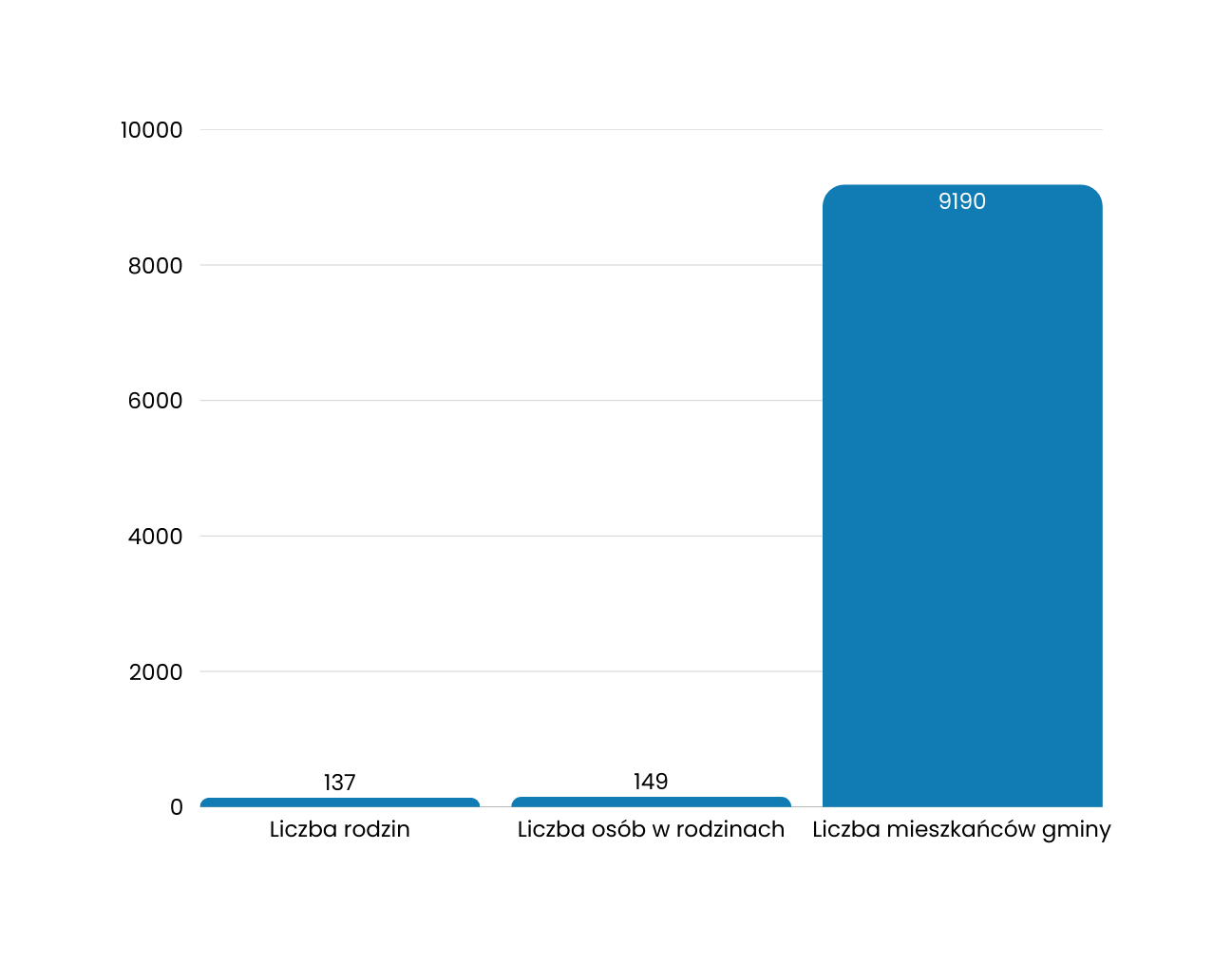 Realizacja
zadań
1,62 % mieszkańców gminy zostało objętych pomocą. Beneficjentami pomocy społecznej były głównie osoby znajdujące się w trudnej sytuacji życiowej, osoby wykluczone lub zagrożone wykluczeniem społecznym.
Świadczenia pieniężne
i niepieniężne z pomocy społecznej
29
285.843,58 zł
Liczba osób pobierających świadczenie
Wykonanie
Zasiłek stały
27
23.902,68 zł
Liczba osób pobierających świadczenie
Wykonanie
Składki na ubezpieczenie zdrowotne opłacane za osoby pobierające niektóre świadczenia z pomocy społecznej
14
28.440,41 zł
Liczba osób pobierających świadczenie
Wykonanie
Zasiłki okresowe
66
29.160,00 zł
Liczba osób pobierających świadczenie
Wykonanie
Zasiłki celowe i specjalne zasiłki celowe
tymczasowe schronienie w łącznej wysokości 17.717,01 zł dla 5 osób
pochówek szczątek ludzkich w kwocie 1.404,00 zł.
4
19.163,83 zł
635
Liczba osób pobierających świadczenie
Wykonanie
Ilość świadczeń
Usługi opiekuńcze i specjalistyczne usługi opiekuńcze w miejscu zamieszkania osób, z wyłączeniem specjalistycznych usług opiekuńczych dla osób chorych psychicznie, oraz usługi sąsiedzkie
10
462.506,30 zł
6
Liczba osób przebywających w ośrodku
Wykonanie
Ilość domów pomocy społecznej
Kierowanie do domu pomocy społecznej
32
53.247,00 zł
Liczba osób pobierających świadczenie
Wykonanie
Wieloletni program wspierania finansowego gmin w zakresie dożywiania „Posiłek w szkole i w domu”
Świadczenia rodzinne, fundusz alimentacyjny, świadczenia wychowawcze
416
2.778.563,46 zł
5
Liczba osób pobierających świadczenie
Wykonanie
Liczba rodziny z Ukrainy
Świadczenia rodzinne, fundusz alimentacyjny
Świadczenie wychowawcze
Realizacja zadania w zakresie wypłaty świadczeń począwszy od czerwca 2022 r. została przekazana do Zakładu Ubezpieczeń Społecznych. Obecnie Ośrodek we współpracy z Małopolskim Urzędem Wojewódzkim w Krakowie zajmuje się jedynie sprawami dotyczącymi koordynacji systemów pomocy społecznej.

W ramach zadania dokonano zwrotu dotacji wykorzystanej niezgodnie z przeznaczeniem za lata ubiegłe w wysokości 7.463,01 zł wraz z odsetkami w kwocie 1.451,65 zł.
Inne zadania realizowane przez ośrodek
28
25.031,32 zł
Liczba osób pobierających świadczenie
Wykonanie
Refundacja podatku VAT za paliwa gazowe
dla rodzin jednoosobowych w kwocie 24.840,52 zł
dla rodzin 2-3 osobowych w kwocie 26.711,62 zł
dla rodzin 4-5 osobowych w kwocie 46.488,89 zł
dla rodzin 6 i więcej osobowych w kwocie 19.908,68 zł
120.308,70 zł
Wykonanie
(z czego 22.040,51 zł dla gospodarstw opalających węglem)
(z czego 22.758,53 zł dla gospodarstw opalających węglem)
(z czego 34.116,63 zł dla gospodarstw opalających węglem)
(z czego 16.321,22 zł dla gospodarstw opalających węglem)
Dodatki osłonowe
3
81.546,56 zł
Liczba osób przebywająch w rodzinach
Wykonanie
Rodziny zastępcze
89
797,00 zł
Liczba wniosków
Wykonanie
Ogólnopolski program Karty Dużej Rodziny
21
15.116,39 zł
Liczba niebieskich kart
Wykonanie
Przeciwdziałanie przemocy domowej oraz ochrona ofiar przemocy domowej
1
5.772,72 zł
Liczba opiekunów prawnych
Wykonanie
Wynagrodzenie opiekuna z tytułu sprawowania opieki przyznanej przez sąd
Zakup programu informatycznego z pomocy społecznej
W ramach zadania dokonano zakupu systemu informatycznego HELIOS, służącego do obsługi zagadnień związanych z obszarem pomocy społecznej, w tym do realizacji zadań zawartych w ustawie o pomocy społecznej. Zadanie w całości zostało sfinansowane ze środków pozyskanych w ramach dofinansowania w wysokości 2.499,00 zł.
Ośrodki wsparcia
w Gminie Iwanowice
Dzienny Dom „Senior+”
31
Liczba uczestników
Zabezpieczone środki w budżecie na finansowanie zadania wyniosły 439 960,00 zł, (w tym: środki z dotacji: 65.520,00 zł, środki własne: 374.440,00 zł), a wykonanie od 1 stycznia 2024 roku do 31 grudnia 2024 roku wyniosło 430 000,00 zł. Realizacja wydatków wyniosła 97,74% planowanych wydatków.
Dotacja tzw. małe granty - 20.000,00 zł
157
111.000,00 zł
7
Liczba uczestników
Wykonanie
Liczba klubów
Kluby seniora
Moduł I
Moduł II
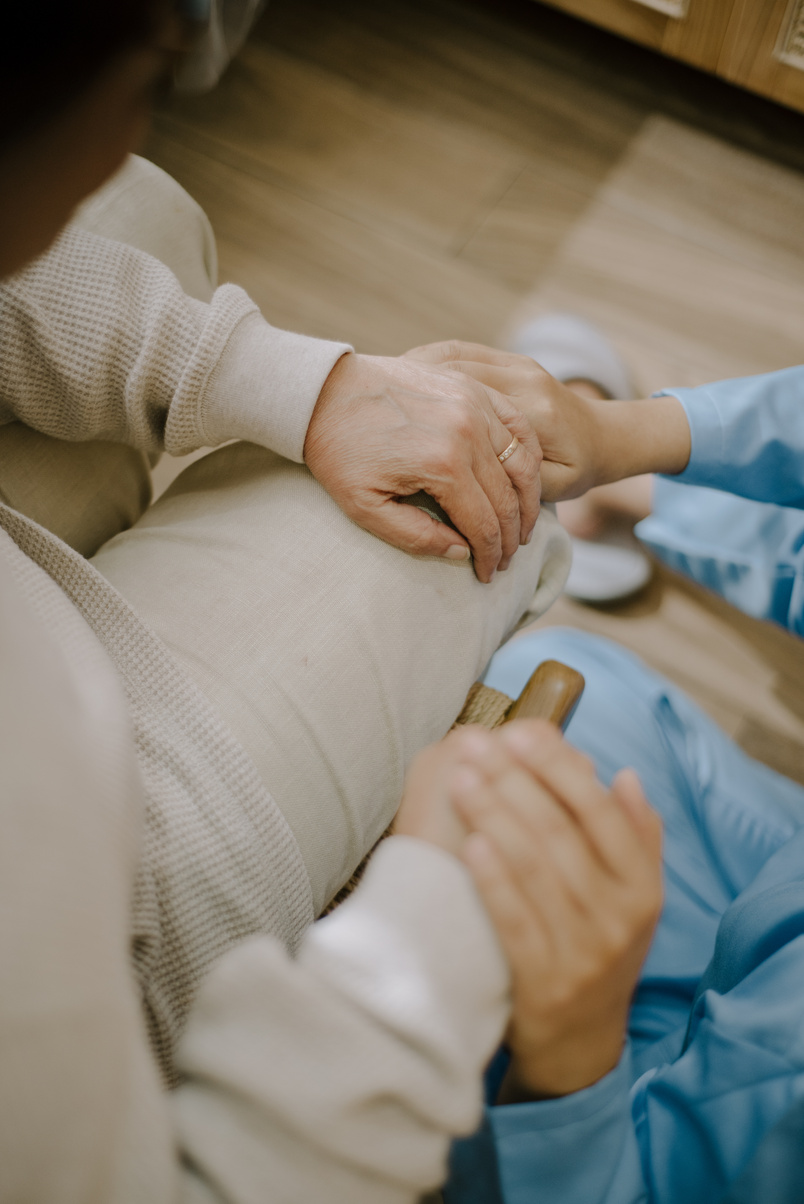 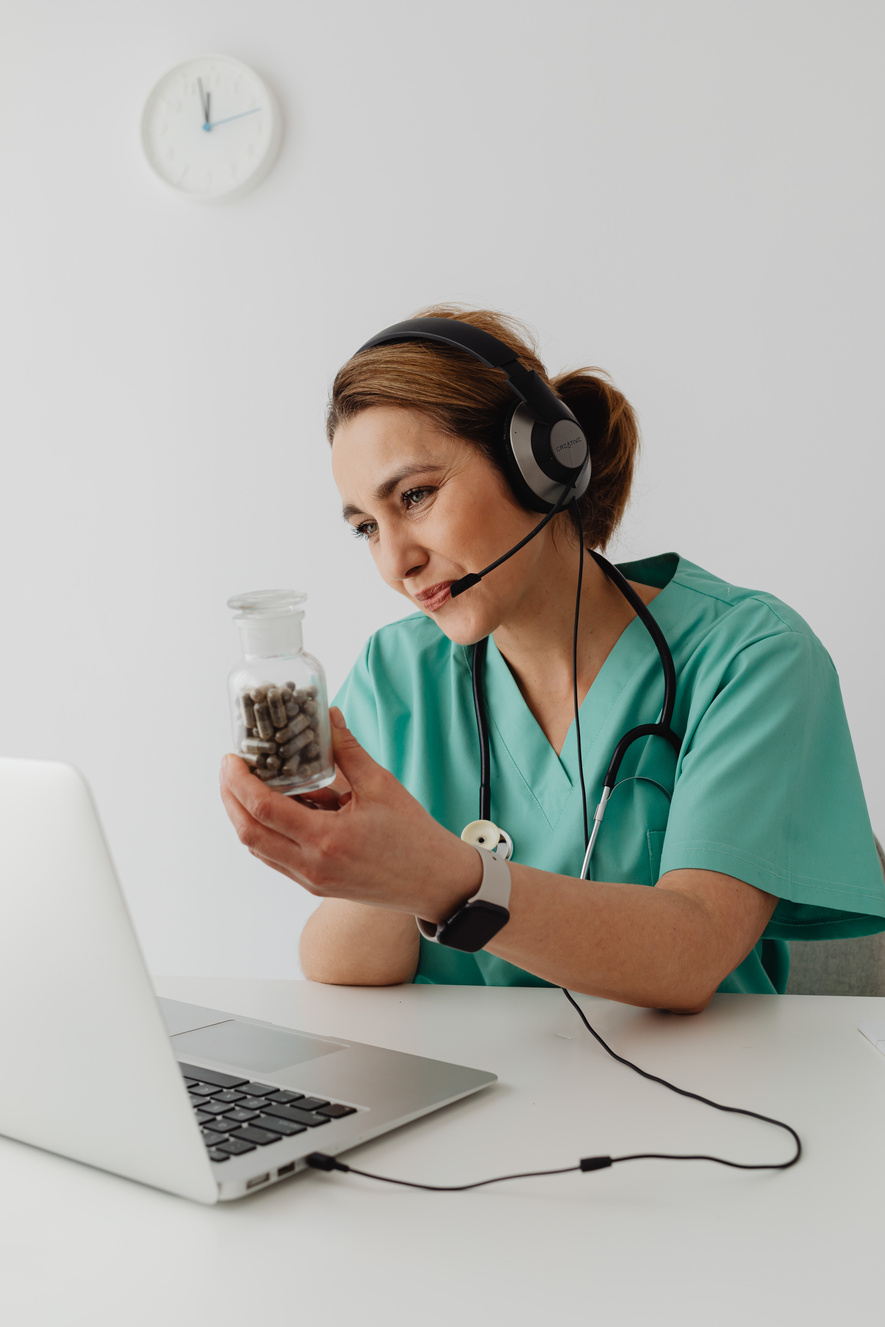 13.446,02 zł 
dla 3 osób
17.734,69 zł
dla 25 osób
Program „Korpus Wsparcia Seniorów” edycja 2024
W ramach zadania realizowane były usługi sąsiedzkie
Środki zostały przeznaczone na zakup opasek bezpieczeństwa, opłatę abonamentową tj. usługę całodobowej opieki na odległość nad seniorami przez Centrum Telemedyczne, oraz wypłatę dodatków specjalnych dla pracowników socjalnych
Wsparcie finansowe dla obywateli Ukrainy w związku z realizacją ustawy o pomocy obywatelom Ukrainy
Wsparcie finansowe dla obywateli Ukrainy w związku z realizacją ustawy o pomocy obywatelom Ukrainy: 600,00 zł dla 2 osób.
Świadczenie pieniężne za zapewnienie zakwaterowania i wyżywienia dla obywateli Ukrainy: 15.080,00 zł dla 2 osób.
Prowadzenie placówki wsparcia dziennego dla dzieci i młodzieży – „Planeta Marzeń” 
w gminie Iwanowice
W ramach wydatków bieżących udzielono dotacji dla stowarzyszenia w wysokości 50.000,00 zł na realizację projektu pod nazwą ,,Szukaj własnych dróg’’.

Realizacja zadania odbyła się w okresie: 01.01.2024 r. – 31.12.2024 r.
SZANSA NA ZMIANĘ
Okres realizacji projektu wynosi od 01.08.2024 r. do 30.06.2029 r. Zaplanowane w budżecie gminy wydatki bieżące ogółem na 2024 rok wynosiły 440.570,74 zł w tym dla Gminnego Ośrodka Pomocy Społecznej 168.213,25 zł, natomiast dla Partnera 272.357,49 zł. Realizacja wydatków ogółem wyniosła 57.196,83 zł w tym wydatki GOPS wyniosły 0,00 zł, natomiast wydatki Partnera wyniosły 57.196,83 zł i dotyczyły wypłaty wynagrodzeń dla Trenera Zatrudnienia Wspieranego i Pośrednika Pracy oraz koszt delegacji dla Pośrednika Pracy. Realizacja wydatków ogółem wyniosła 12,98% wykonania planu na 2024 rok.
Projekt finansowany z Europejskich Funduszy Społecznych Plus w ramach „Funduszy Europejskich dla Małopolski 2021-2027” oraz Budżetu Państwa
Projekt „Usługi indywidualnego transportu door-to-door w gminie Iwanowice”
W budżecie Gminy Iwanowice w 2024 roku na realizację usługi transportowej zabezpieczono kwotę na wydatki w wysokości 231.879,00 zł, a wykonanie w okresie sprawozdawczym od tj. od 1 stycznia 2024 roku do 31 grudnia 2024 roku wyniosło 208.872,98 zł.
Program osłonowy wsparcia osób niepełnosprawnych i ich rodzin w gminie Iwanowice na lata 2024-2025
W okresie sprawozdawczym zaplanowano wydatki w wysokości 10.000,00 zł, a wykonanie wyniosło 6.969,00 zł dla 2 rodziny (w sumie 3 osoby niepełnosprawne).
Realizacja innych usług w obszarze pomocy społecznej
5.172,82 zł w całości wydatki ze środków własnych budżetu gminy:
zakup usługi wywozu nieczystości oraz zakup energii elektrycznej - Kluby Seniora
koszt zawarcia umowy o partnerstwo w ramach programu Gmina Przyjazna Seniorom – Ogólnopolska Karta Seniora
Zapewnienie dowozu mieszkańców gminy Iwanowice do Środowiskowego Domu Samopomocy
Udzielono dotacji dla Chrześcijańskiego Stowarzyszenia Osób Niepełnosprawnych, Ich Rodzin i Przyjaciół „Ognisko” – przyznana kwota dotacji wyniosła 30.000,00 zł na realizację projektu pod nazwą „Dowóz mieszkańców Gminy Iwanowice do Środowiskowego Domu Samopomocy w Miłocicach”
Realizacja zadań przez Asystenta Rodziny
Poniesiono łącznie wydatki w wysokości 97.924,46 zł
a źródłem ich finansowania były środki z funduszu pracy w wysokości: 21.729,06 zł, środki własne samorządu w wysokości 69.414,10 zł, środki w ramach rządowego programu w kwocie 6.781,30 zł.
Program pomocy żywnościowej
191
czerwiec 2024 r. - sierpień 2024 r.
374
Liczba uczestników
Liczba paczek
w ramach Programu Fundusze Europejskie na Pomoc Żywnościową 2021-2027 Podprogram 2023
Okres
Pomoc materialna 
o charakterze socjalnym dla uczniów
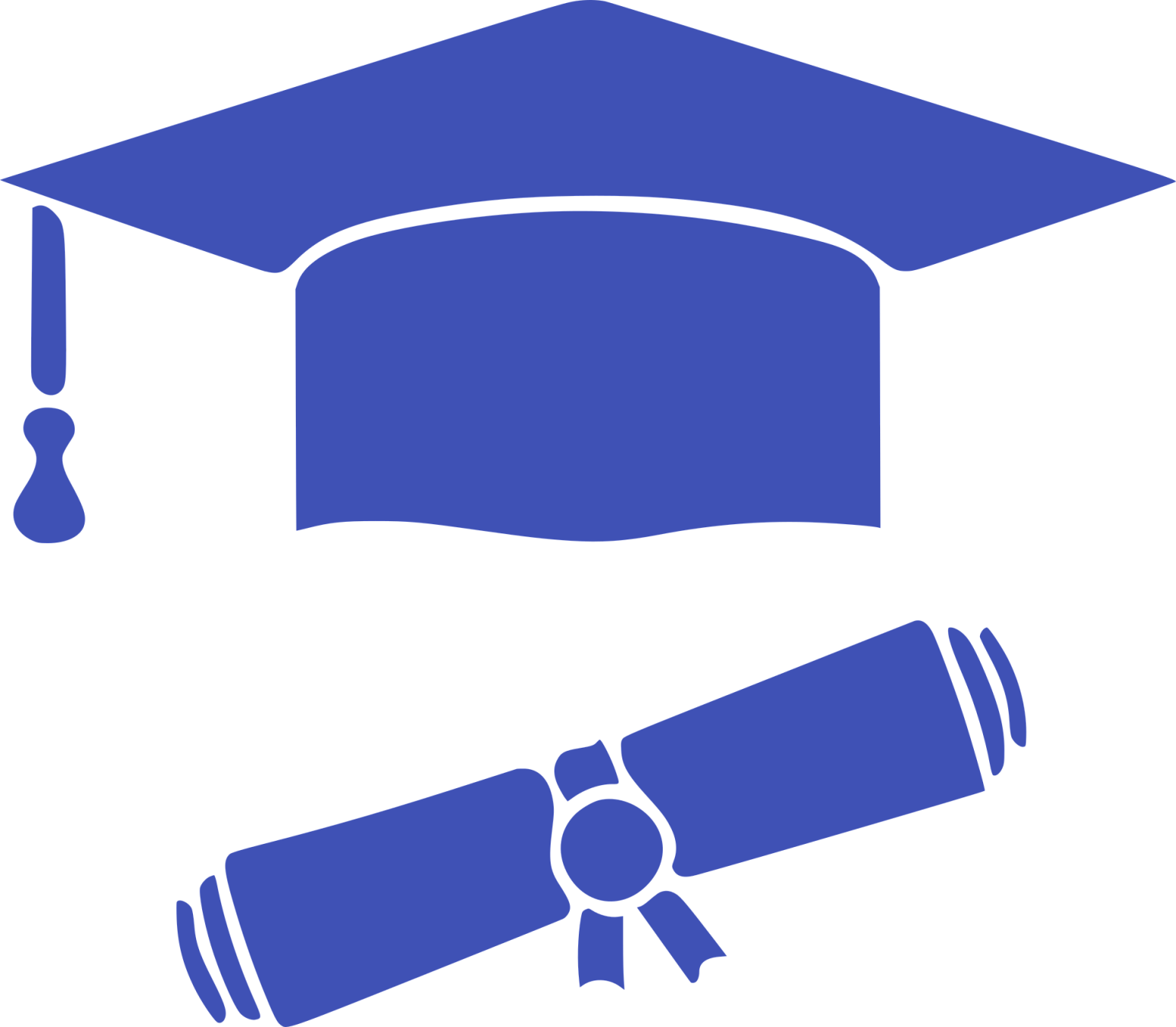 Wykonanie wyniosło 20.928,00 zł
w tym z dotacji – 16.742,40 zł,
środki własne – 4.185,60 zł.

Pomocy w formie stypendium szkolnego udzielono 8 rodzinom (17 uczniów).
Program „Czyste powietrze”
W ramach programu „Czyste Powietrze” Gminny Ośrodek Pomocy Społecznej w roku 2024 wydał 170 zaświadczeń. Zadanie nie jest finansowane, realizacja we własnym zakresie.
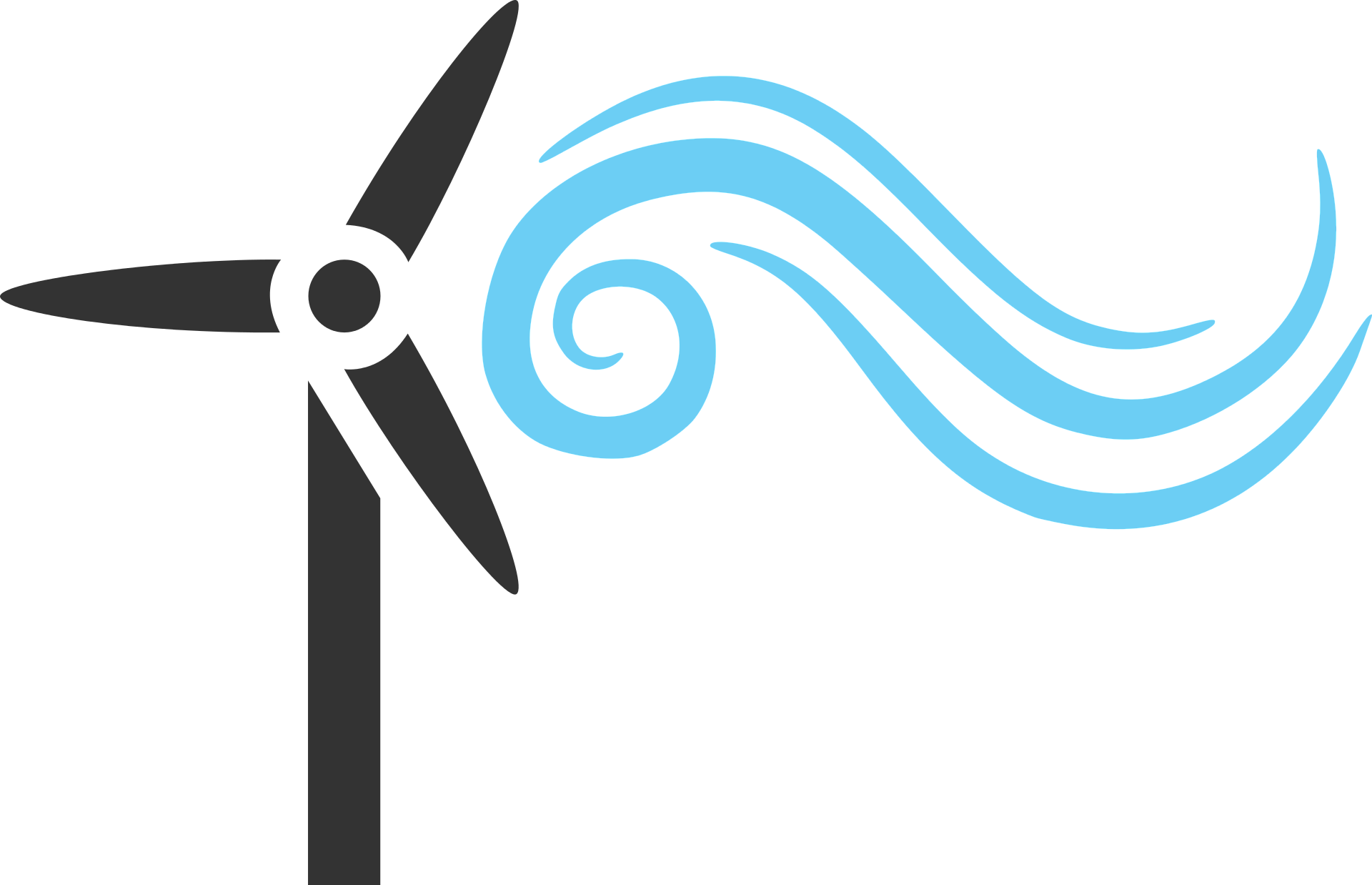 karnawałowy BAL SENIORA
Wigilia dla starszych i samotnych osób
Świadoma młodzież
Śniadanie Wielkanocne dla samotnych mieszkańców Gminy Iwanowi
Praca socjalna
W 2024 roku wsparciem i pomocą objętych zostało 159 rodzin, w których żyło 290 osób. Pomocą wyłącznie w postaci pracy socjalnej zostało objętych 84 rodzin, w których żyło 84 osób.

Pracownicy socjalni Ośrodka przeprowadzili 191 wywiadów środowiskowych.
Uczestnicy DDS+ oraz samotni mieszkańcy gminy
31 osób – samotnych i starszych
100 seniorów 
z terenu Gminy Iwanowice
rodzice i młodzieży ze szkół na terenie Gminy Iwanowice
Potrzeby w zakresie pomocy społecznej
Dziękuję za uwagę